СУДЕБНЫЕ РЕШЕНИЯ В ОТНОШЕНИИ
МУНИЦИПАЛЬНЫХ ОБРАЗОВАНИЙ:
ПОРЯДОК И УСЛОВИЯ ИСПОЛНЕНИЯ
ВИДЫ СУДОВ И 
РАЗРЕШАЕМЫЕ ВОПРОСЫ
Мировые судьи:
решения по делам об административных правонарушениях
Районные суды:
решения по делам об обжаловании решений, действий/бездействия администрации.
Арбитражные суды:
решения по экономическим спорам с участие индивидуальных предпринимателей и юридических лиц.
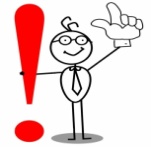 Решения являются обязательными для исполнения
только после вступления в законную силу
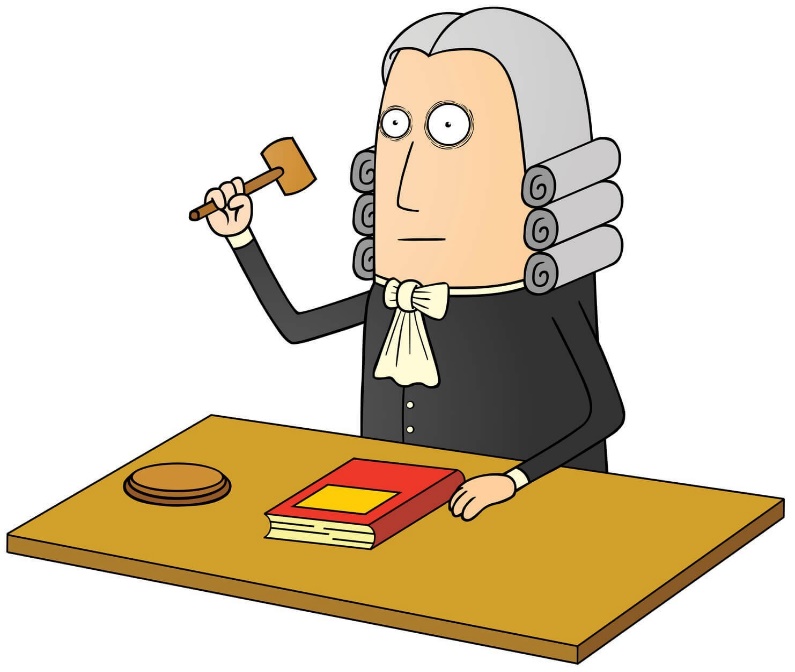 Когда решения суда вступают 
в законную силу?
1 месяц
Решения мировых судей, районных и арбитражных судов
10 дней
Решения по делам об административных правонарушениях
Незамедлительно
Решения судов апелляционной и кассационной инстанции
Решение суда не вступило в законную силу- МОЖНО ОБЖАЛОВАТЬ  
в вышестоящую судебную инстанцию:
Решение мирового судьи
В районный суд
В краевой суд
Решение районного судьи
В арбитражный апелляционный суд
Решение арбитражного суда
Решение суда вступило в законную силу- МОЖНО ОБЖАЛОВАТЬ
 
в суд кассационной инстанции (вышестоящий суд) в течение шести 
месяцев со дня его вступления в законную силу при условии, что были исчерпаны 
иные  способы обжалования судебного решения 
до дня вступления его в законную силу.